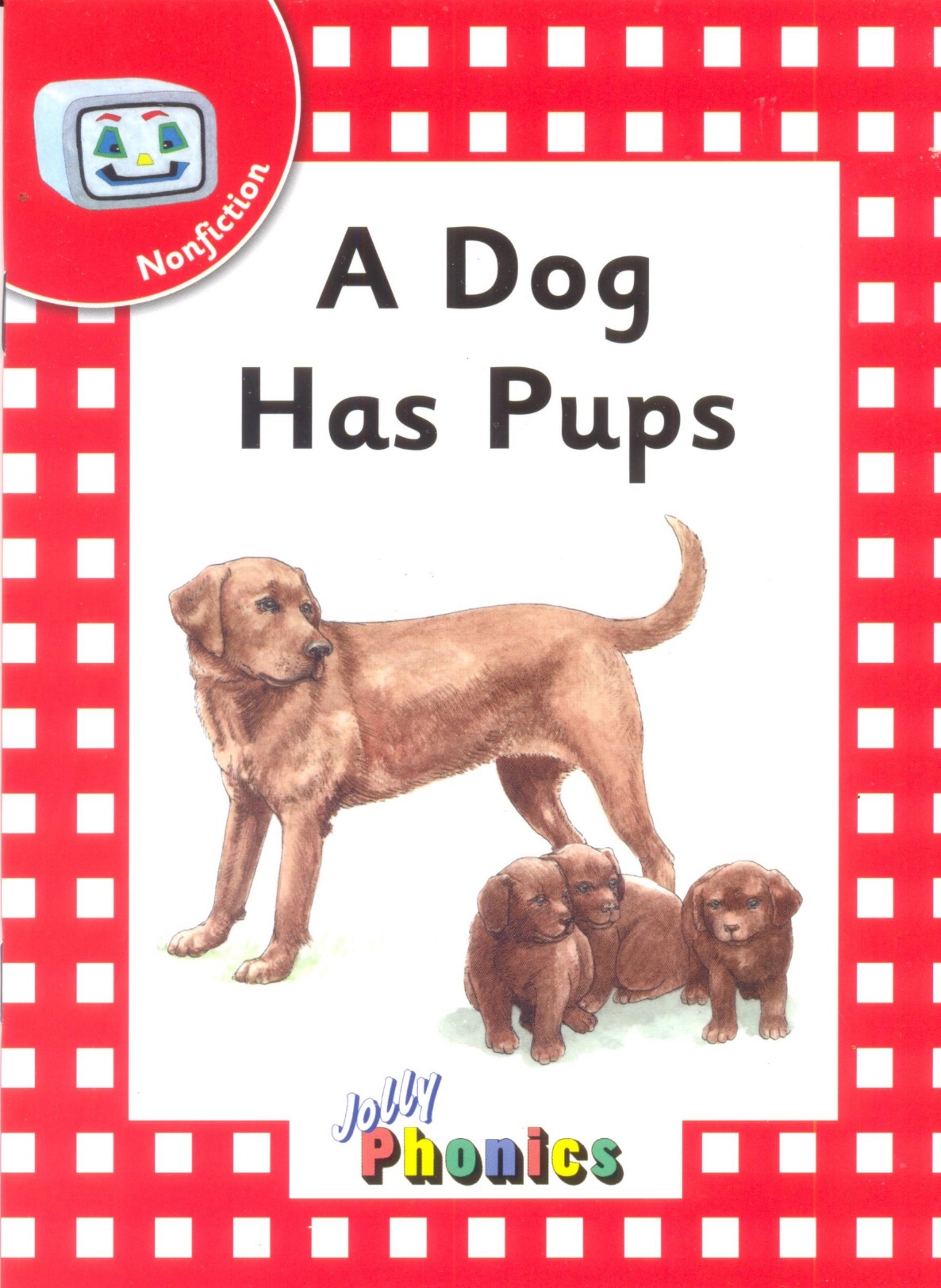 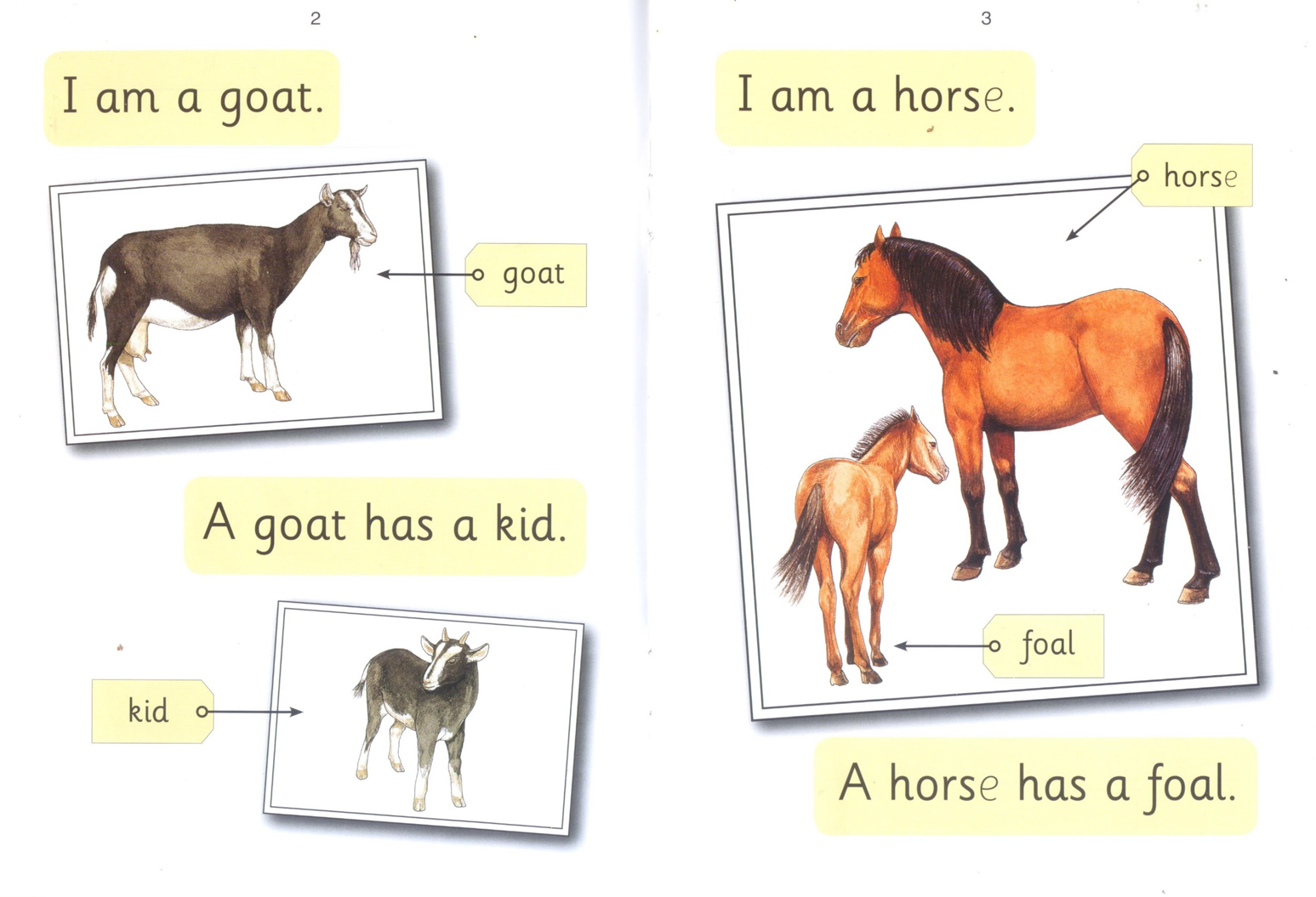 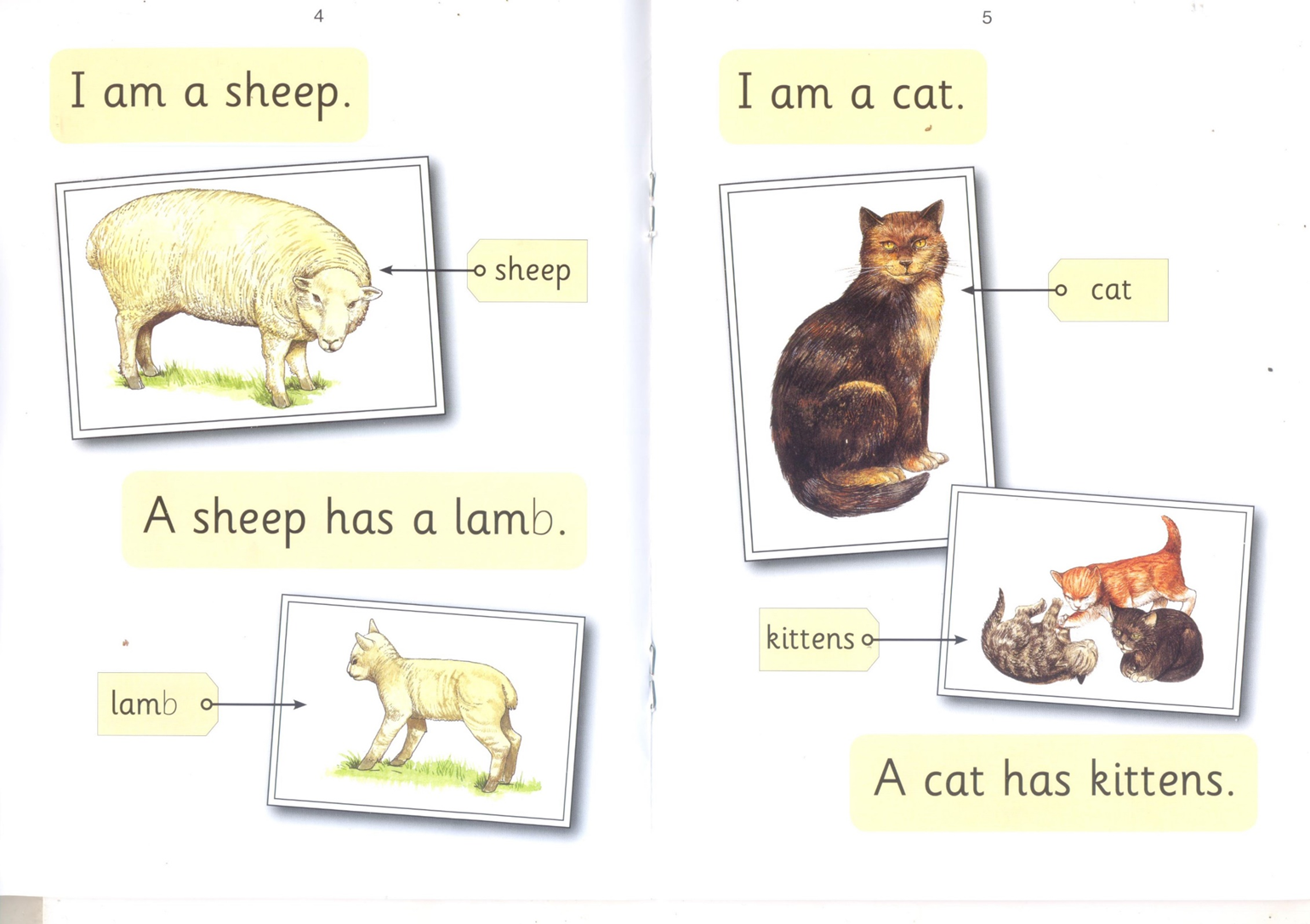 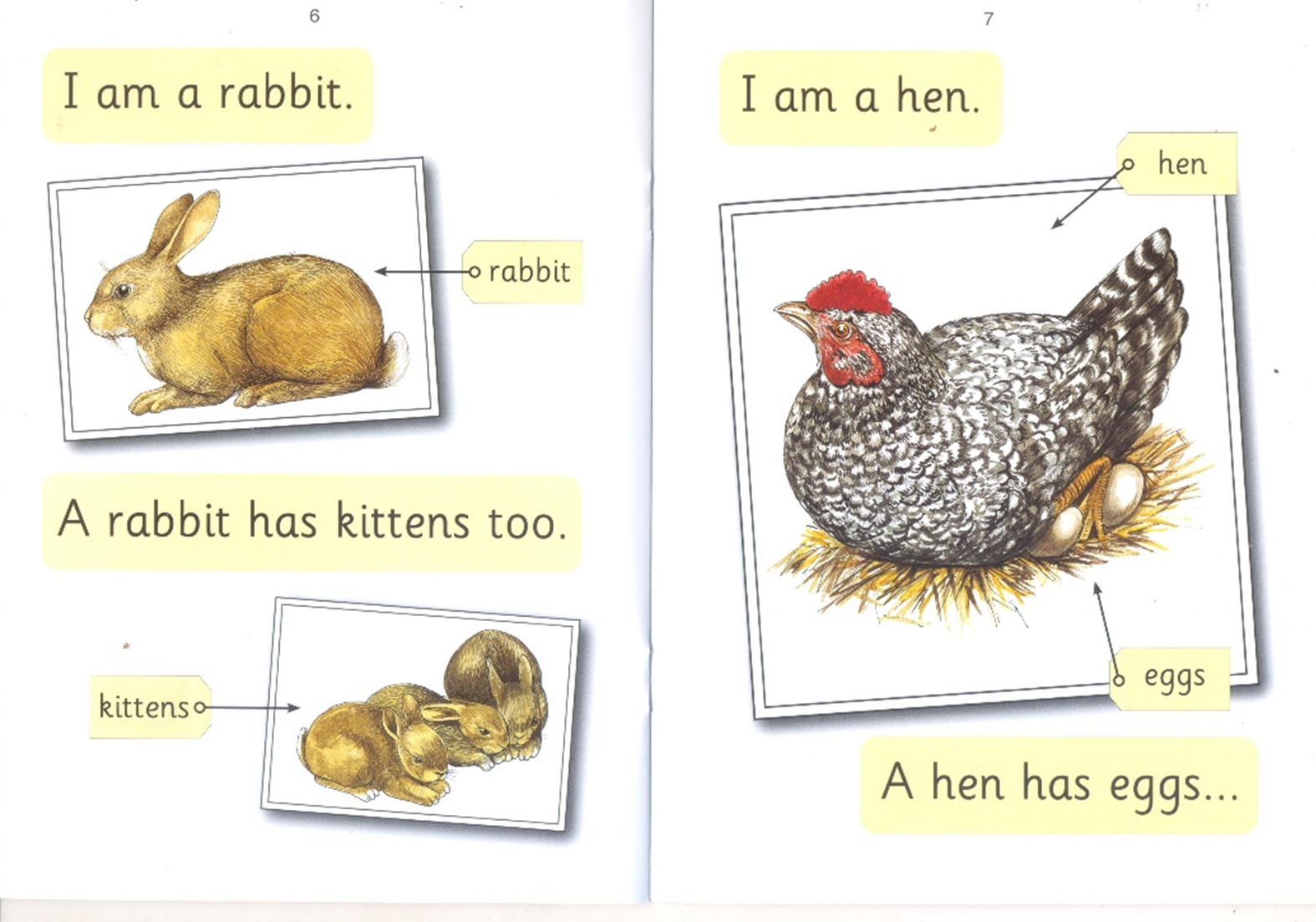 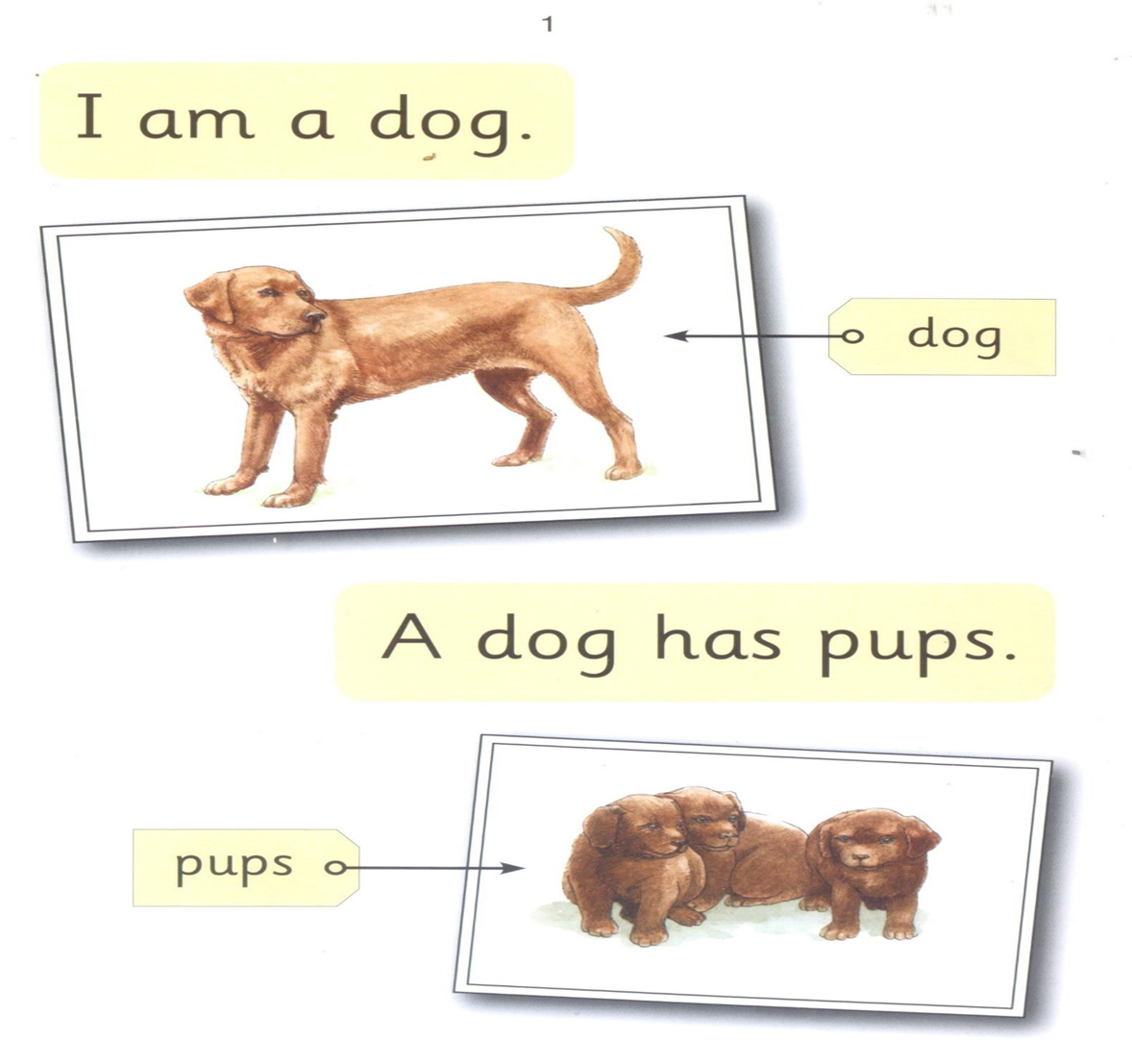 dog                       puppy
   l                             2
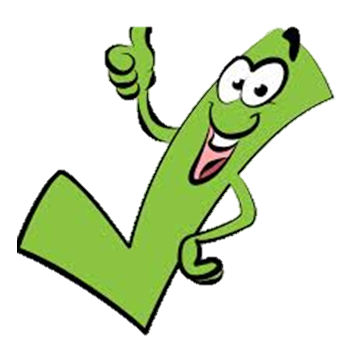 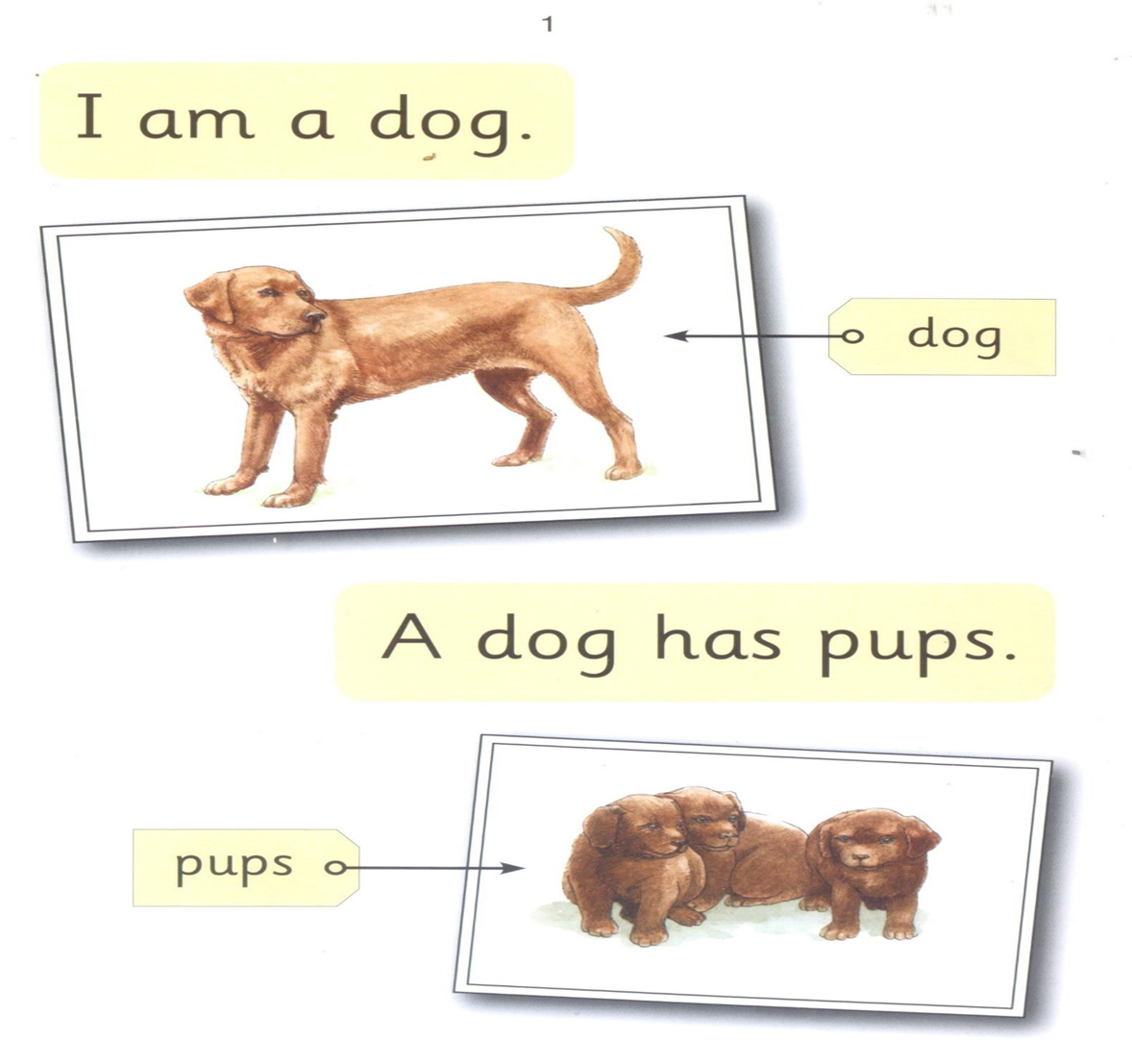 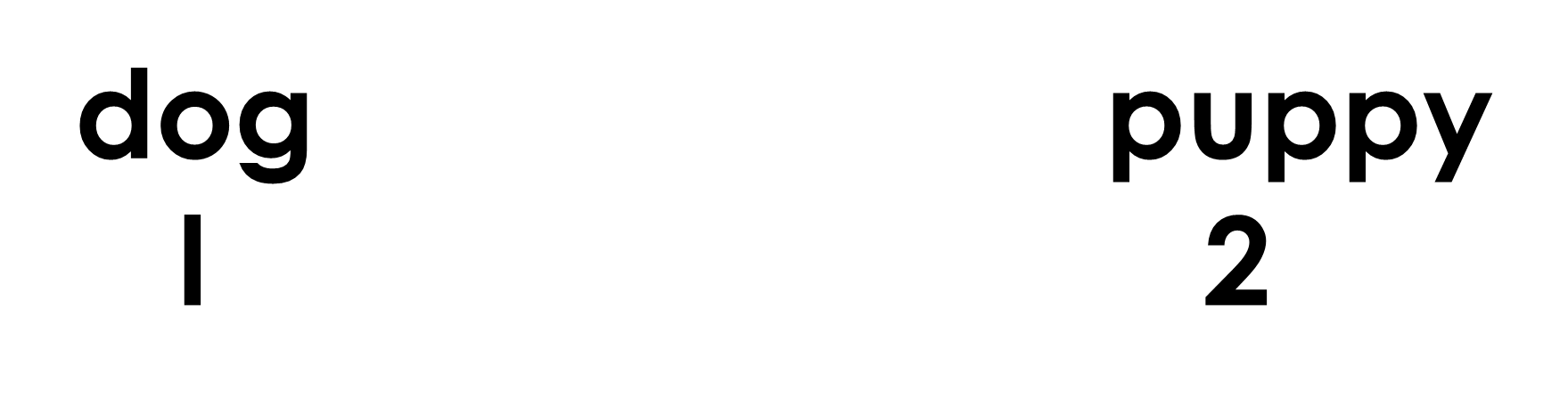 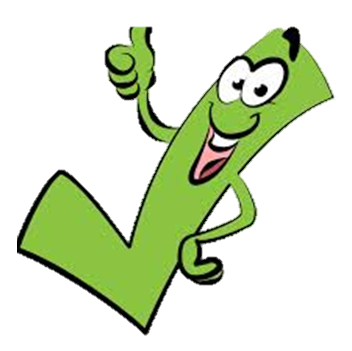 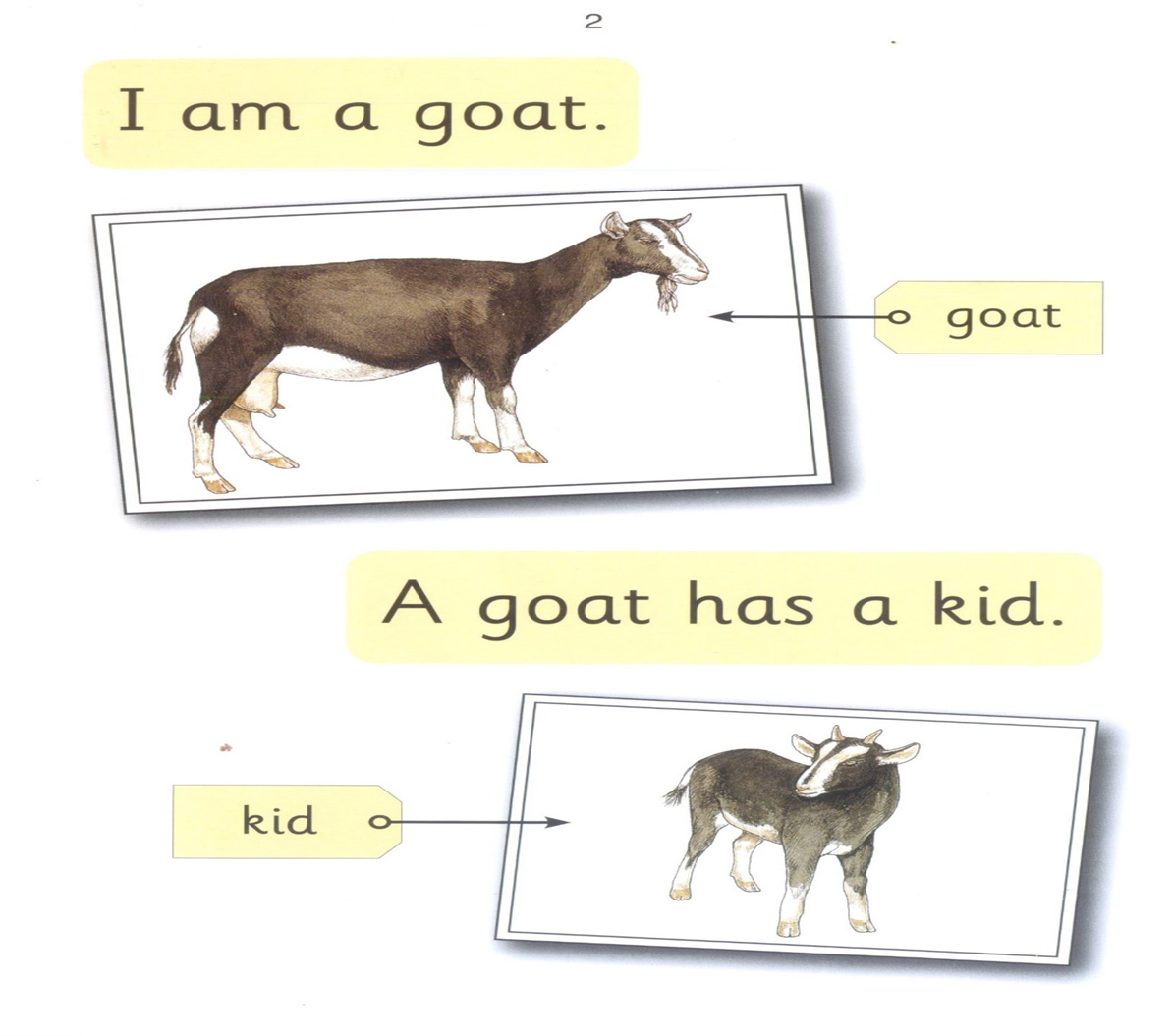 dog                       goat
   l                             2
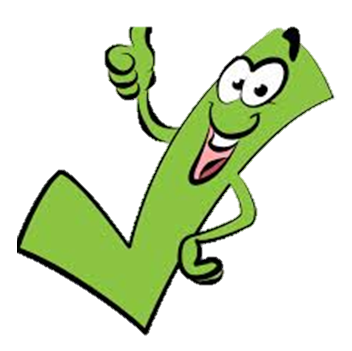 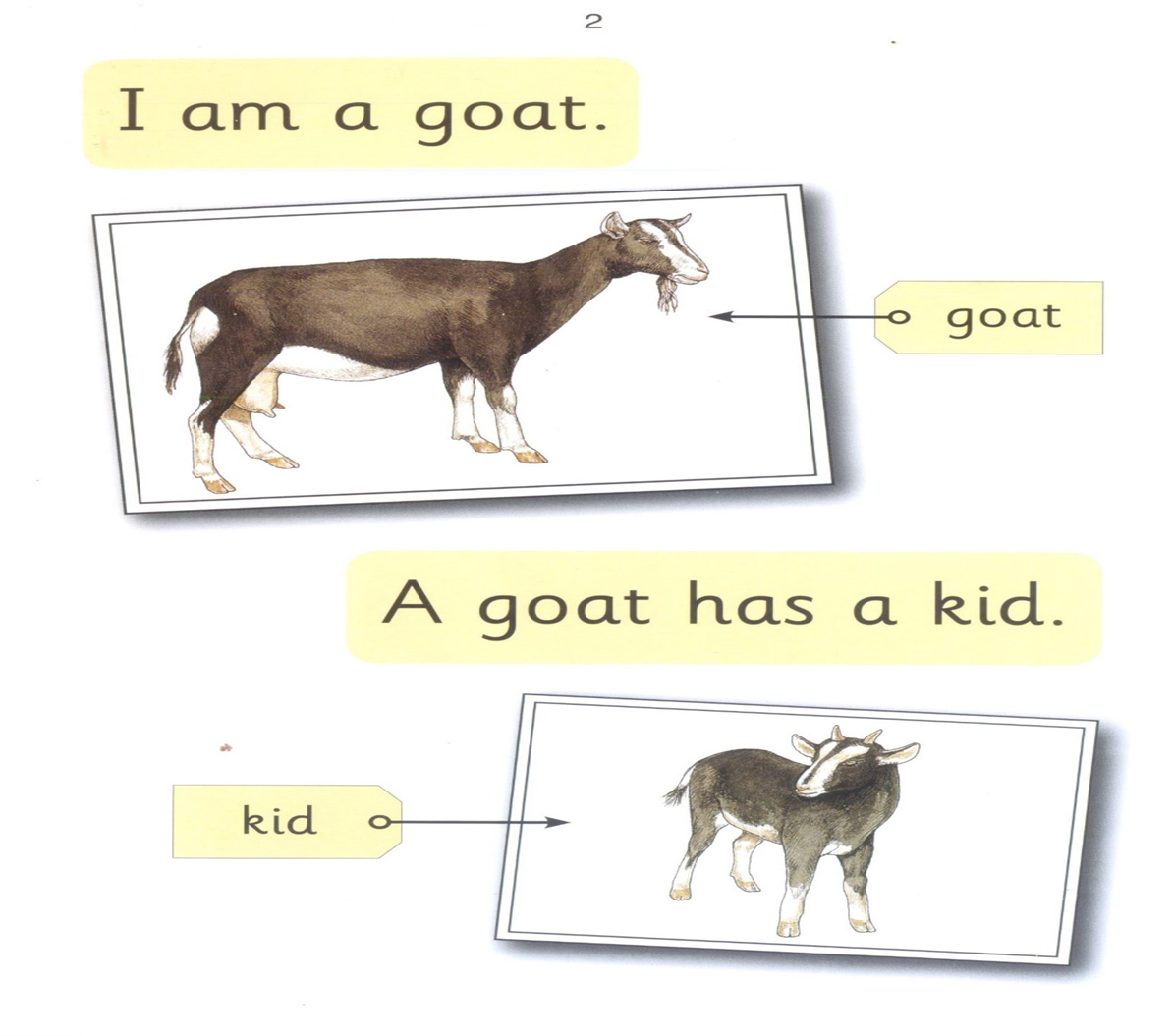 kid                         goat
   l                             2
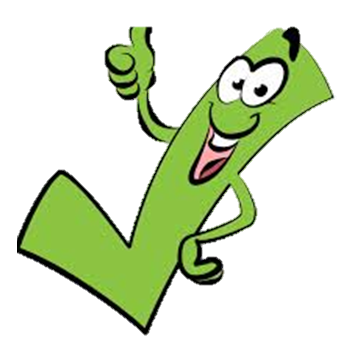 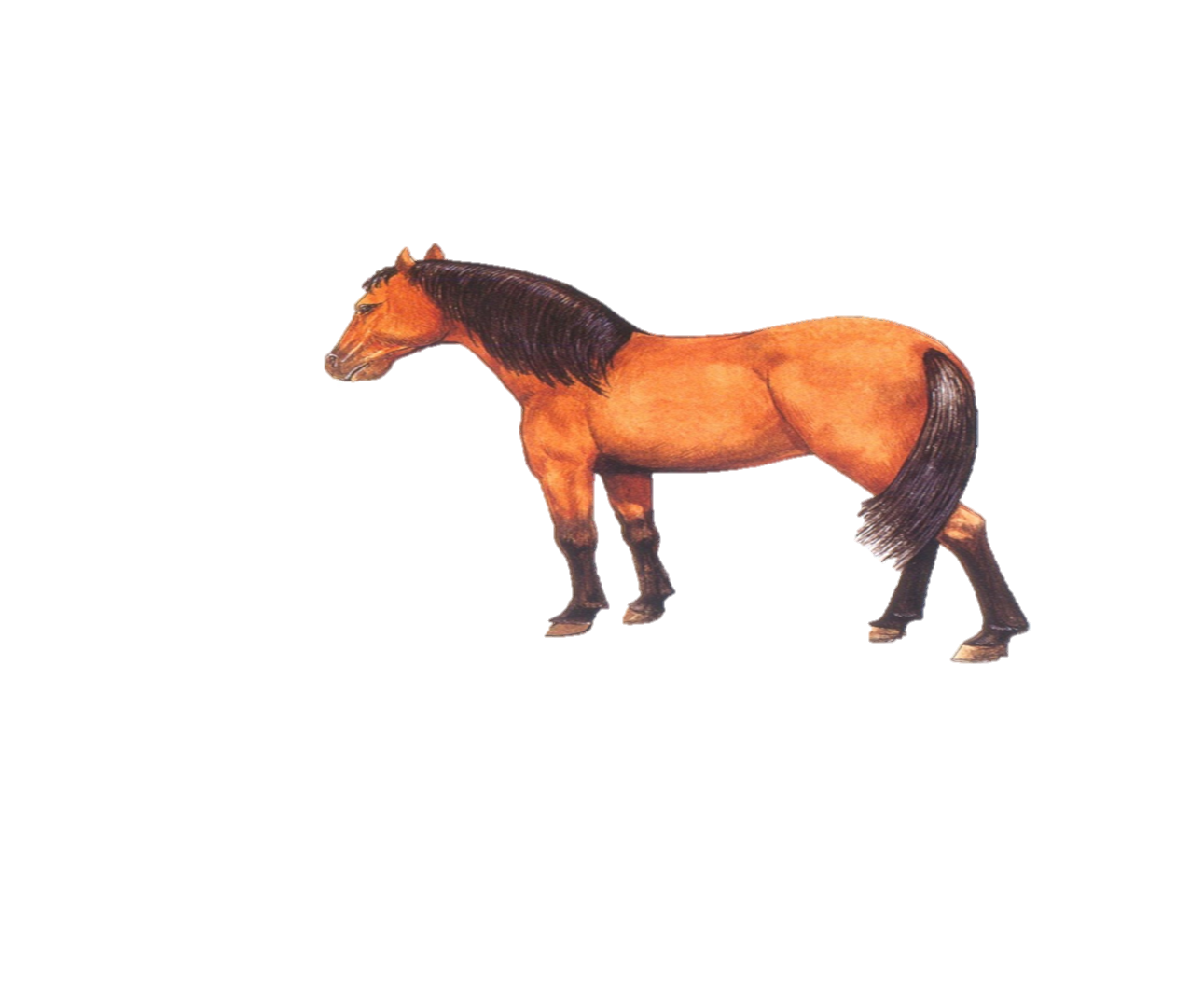 horse                         goat
   l                             2
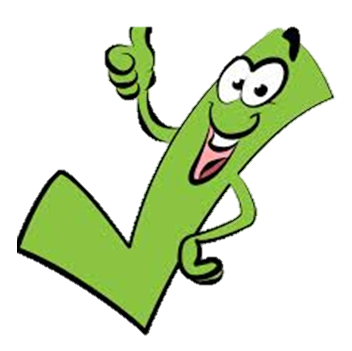 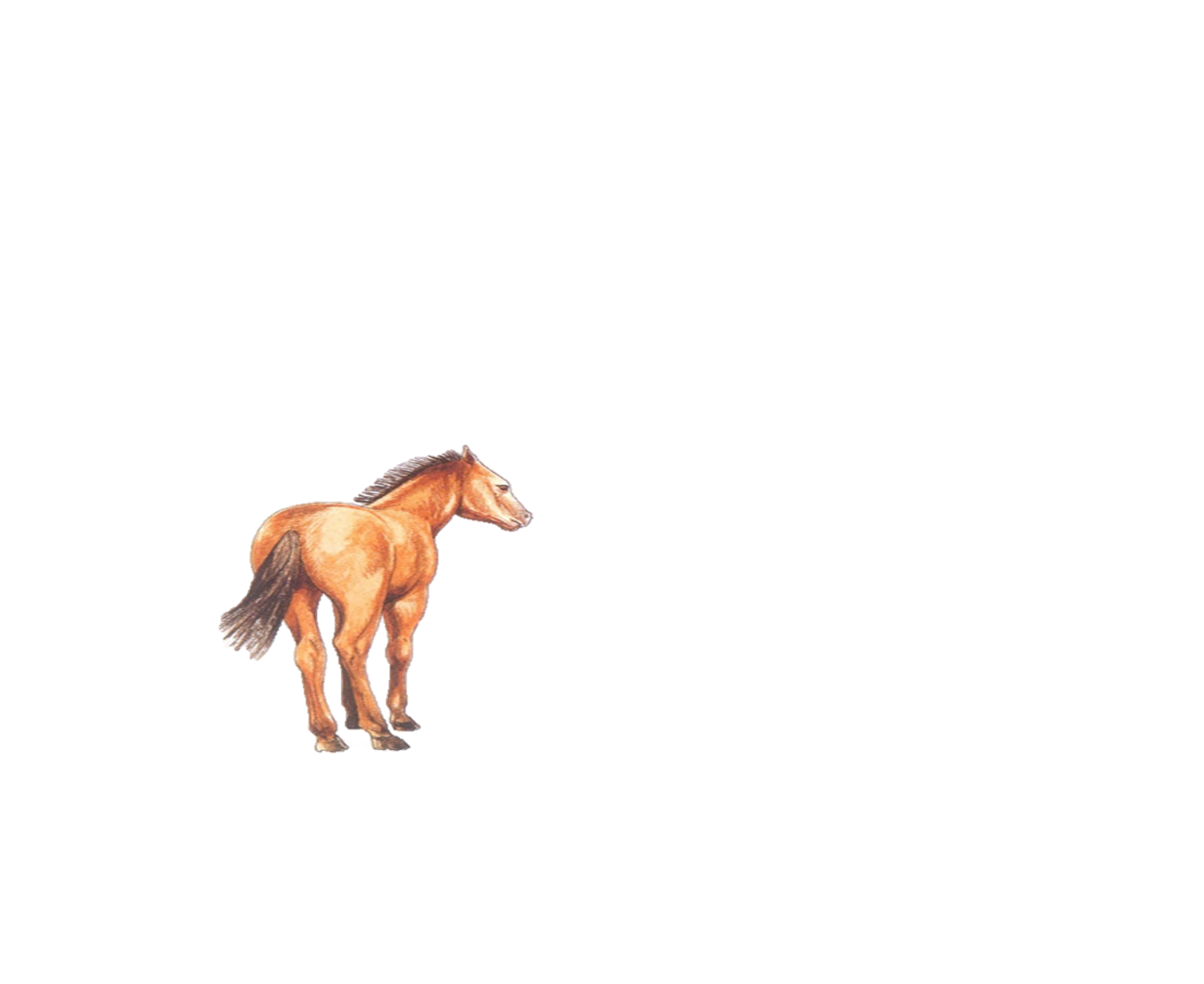 horse                         foal
   l                                 2
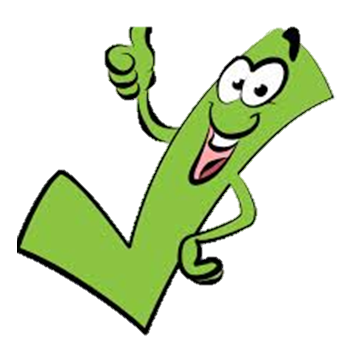 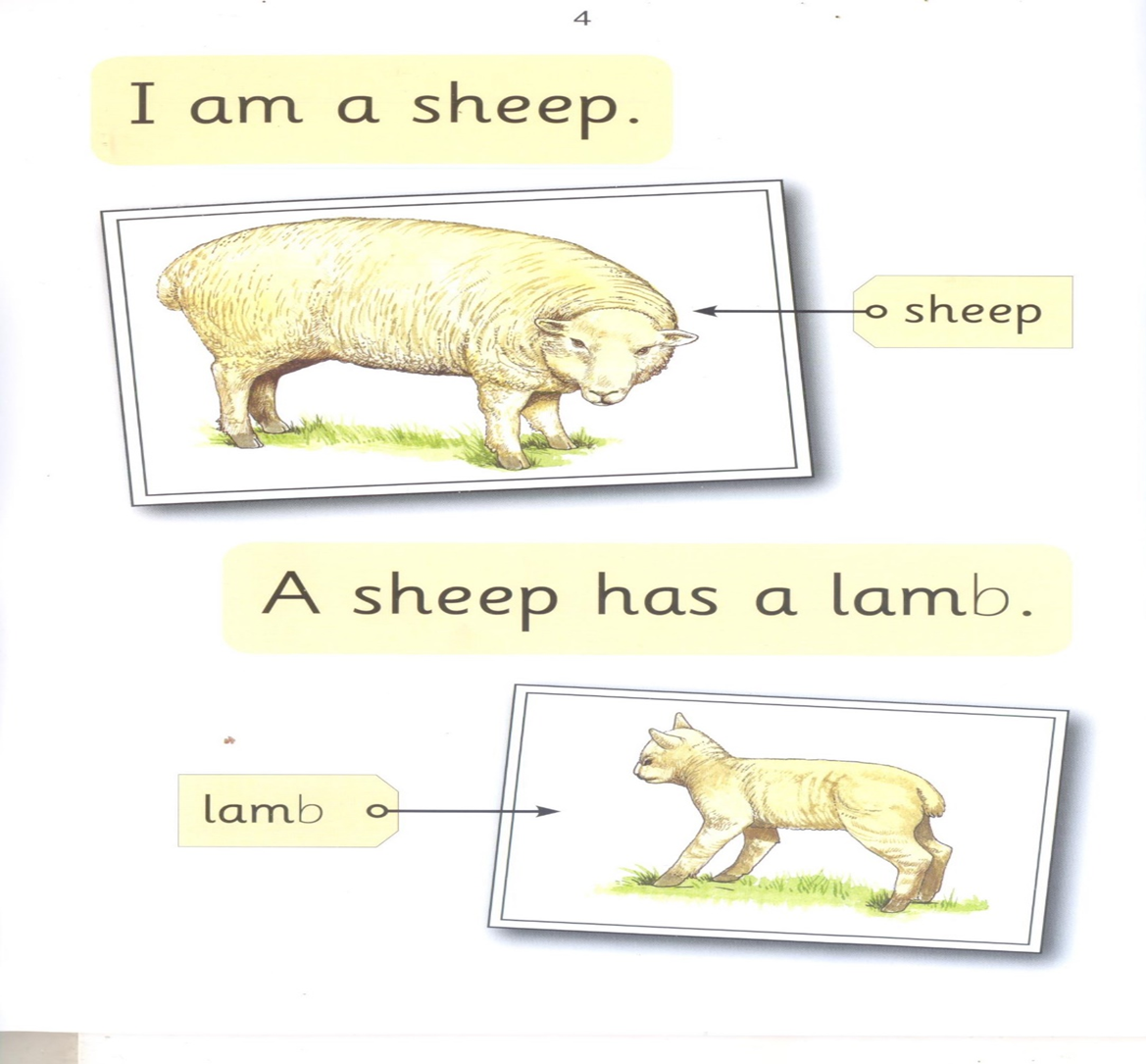 sheep                         foal
   l                                 2
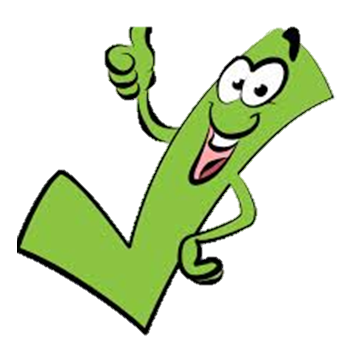 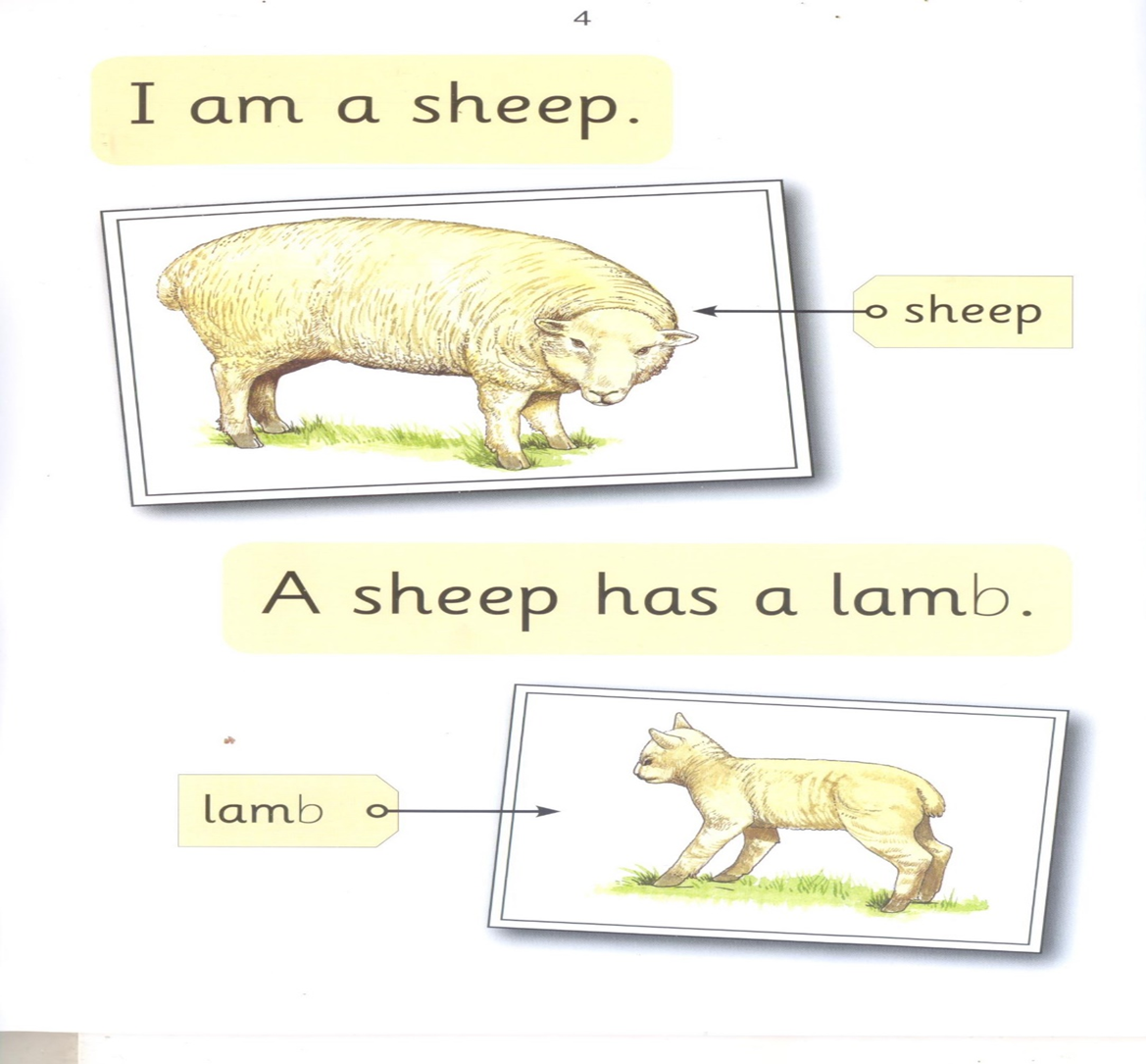 sheep                       lamb
   l                                 2
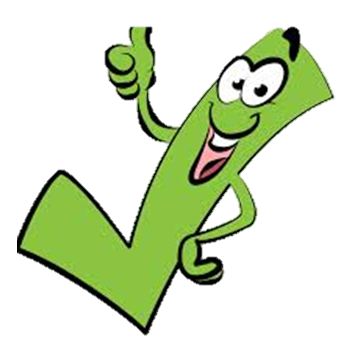 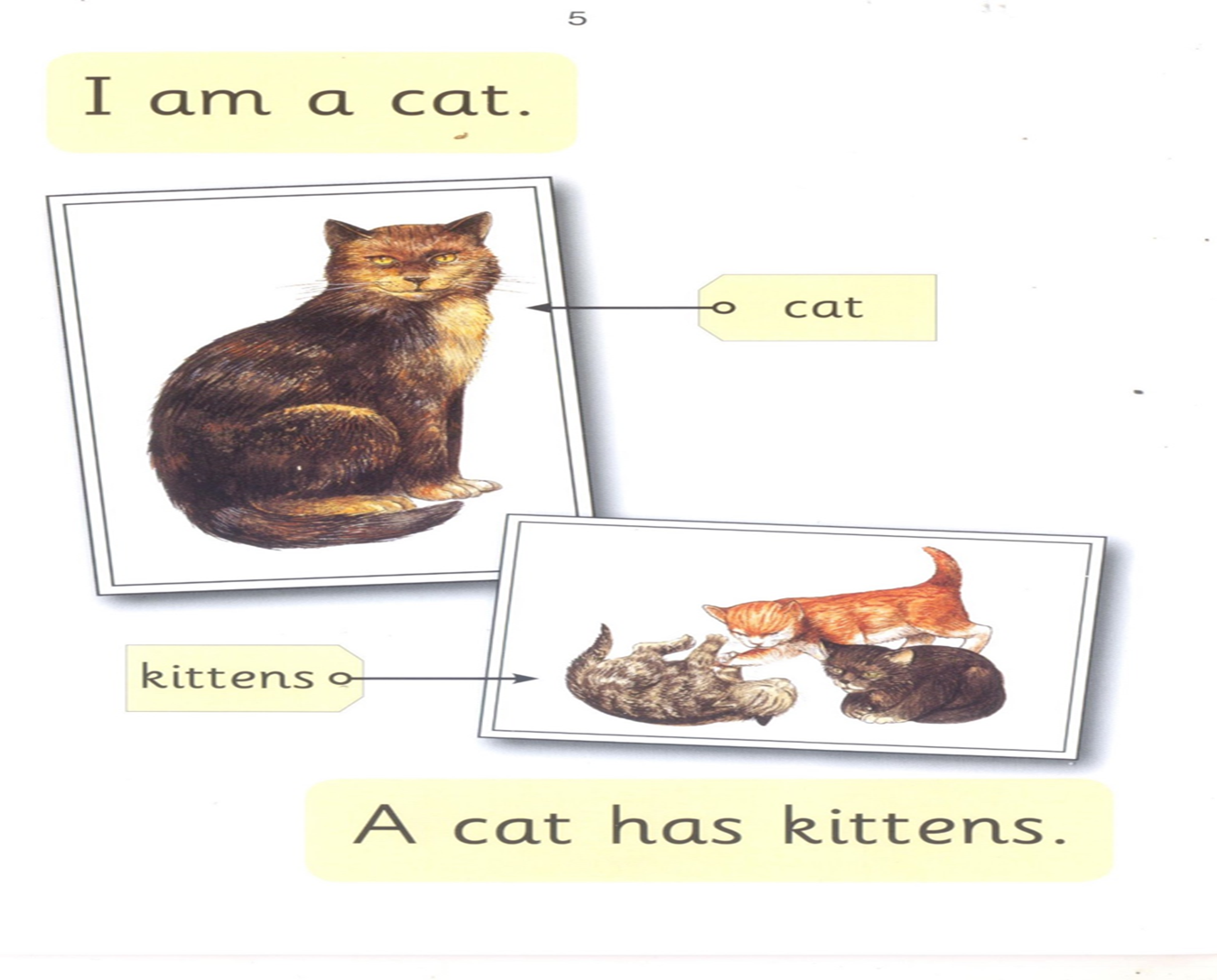 lamb                       cat
   l                              2
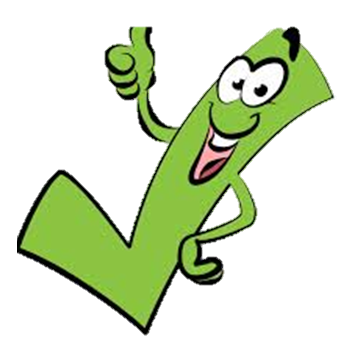 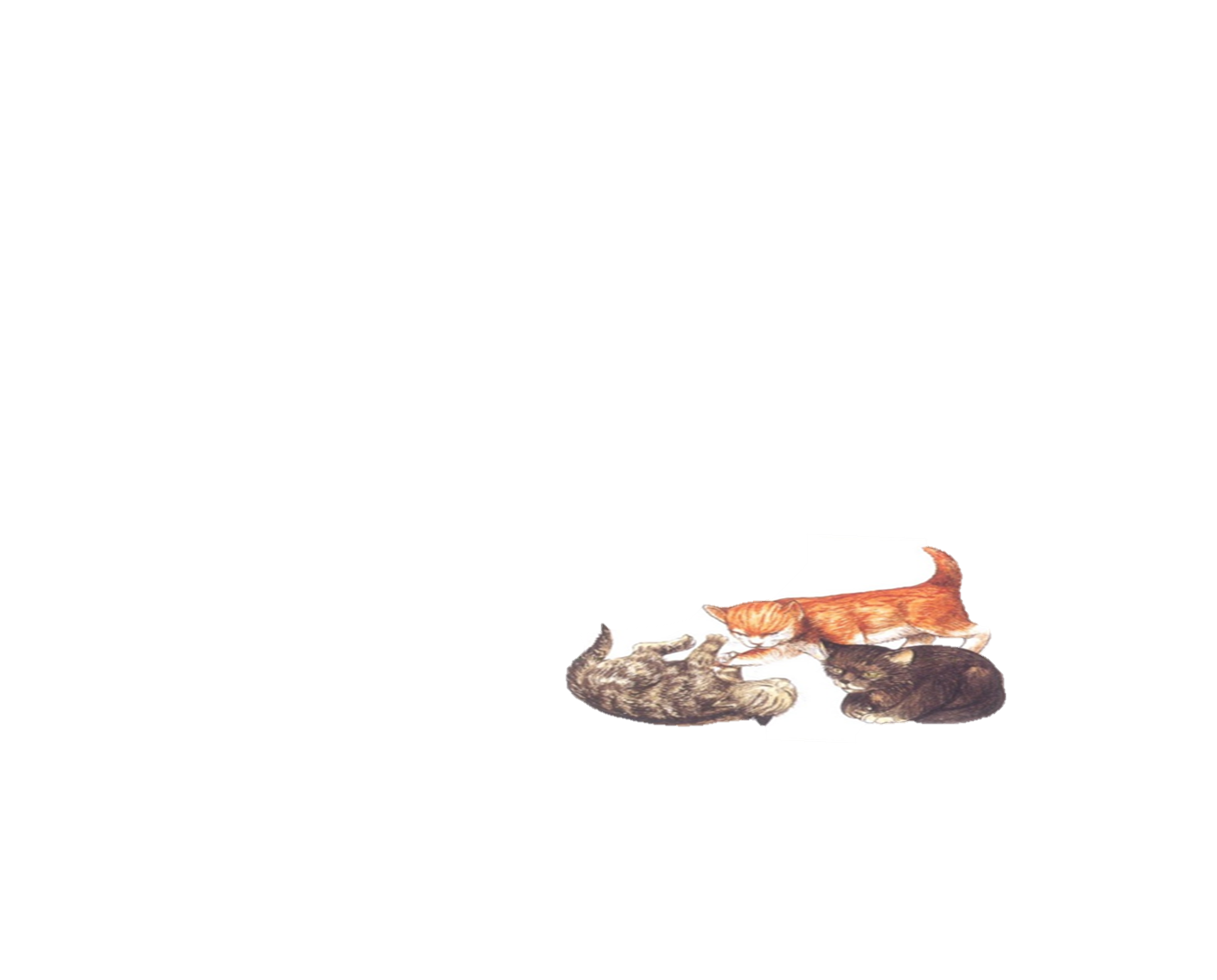 kittens                       cat
   l                                2
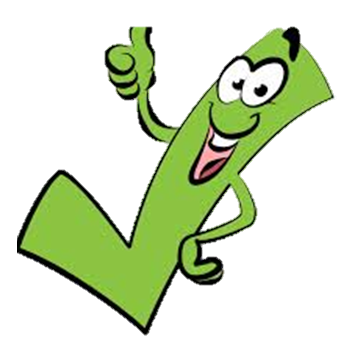 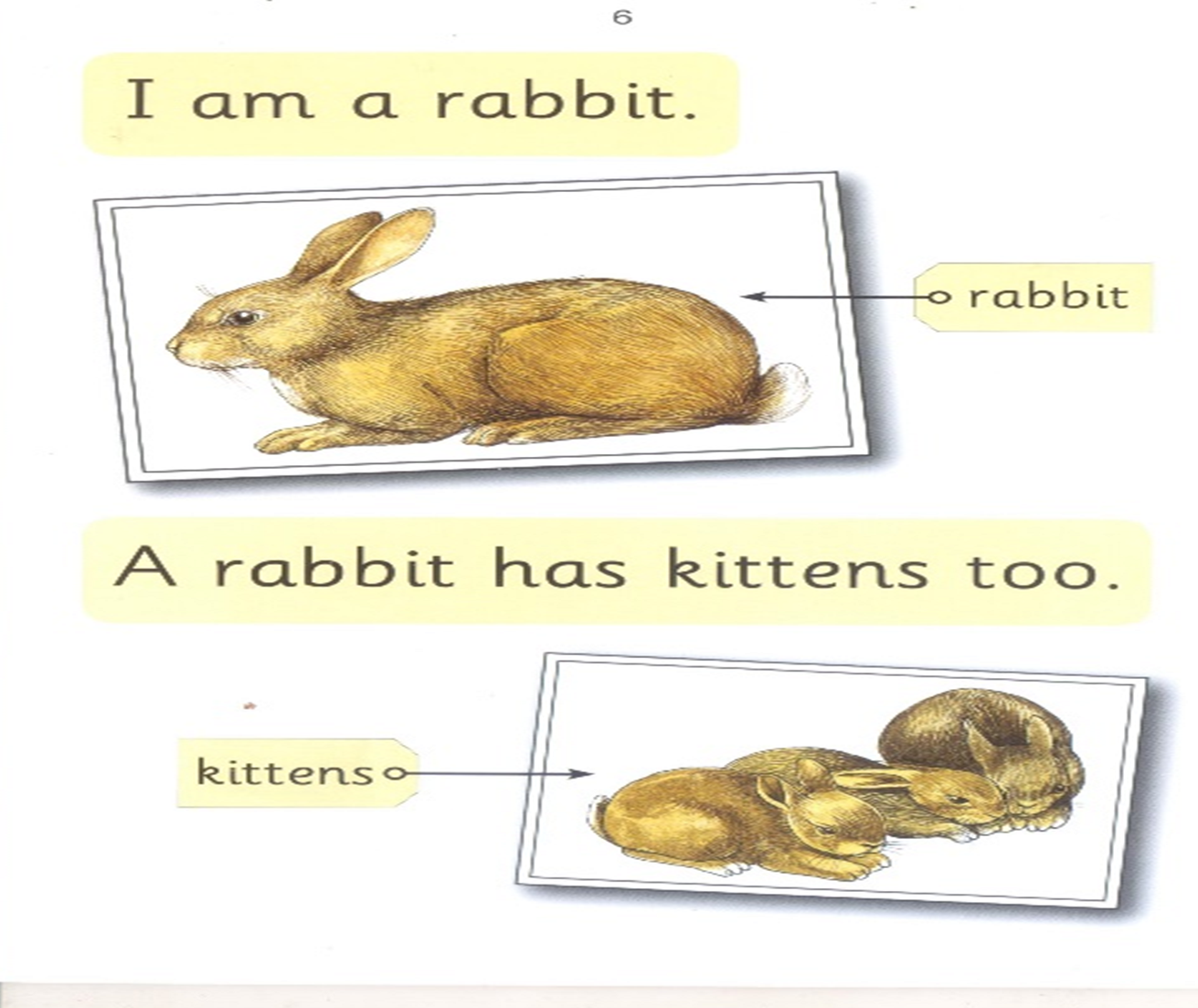 rabbit                       cat
   l                                2
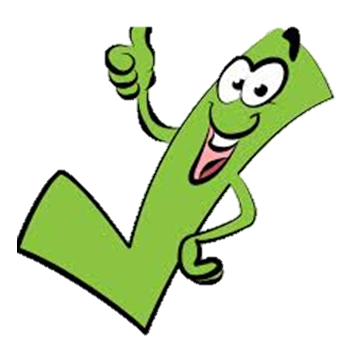 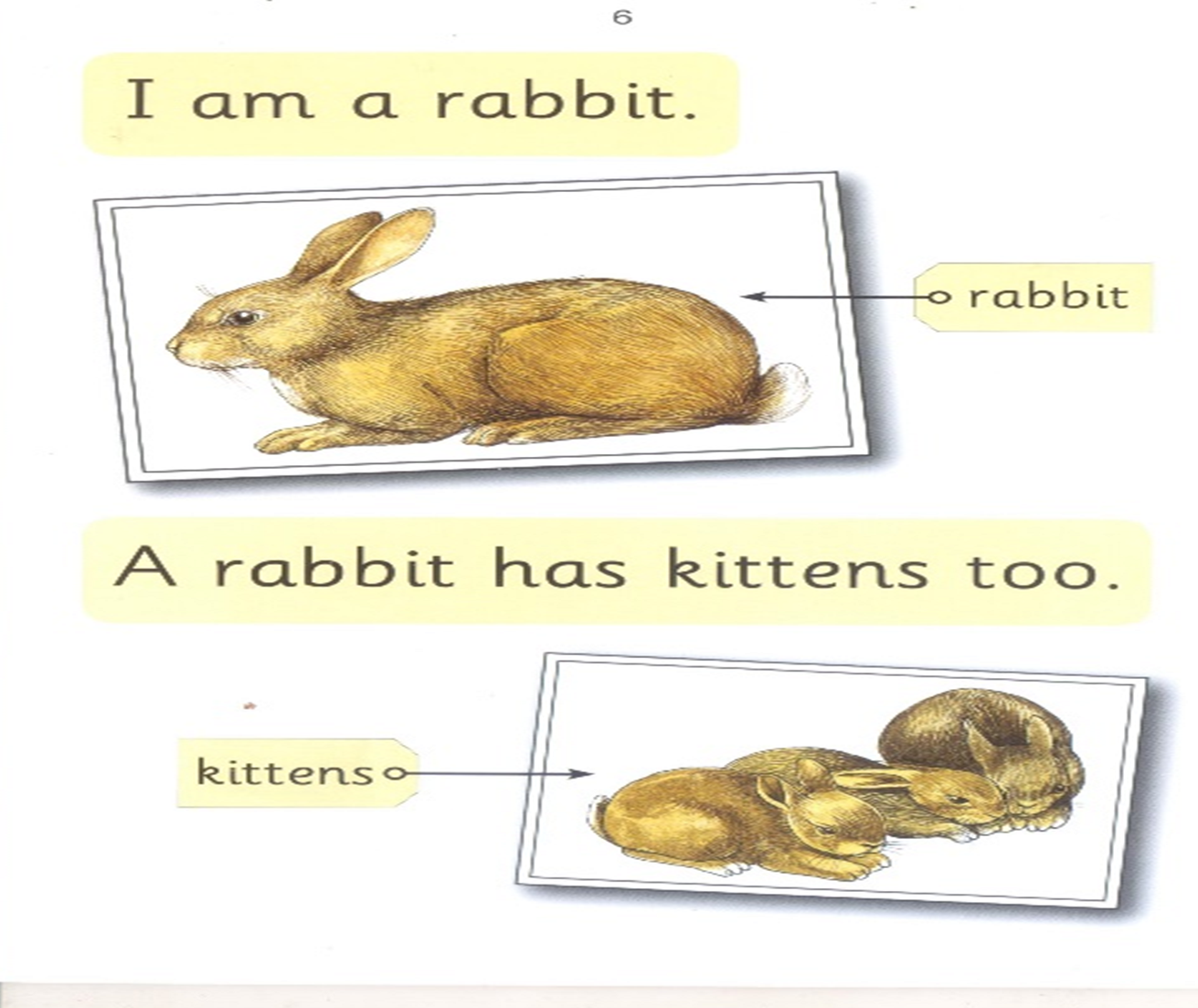 kittens                       rabbit
   l                                   2
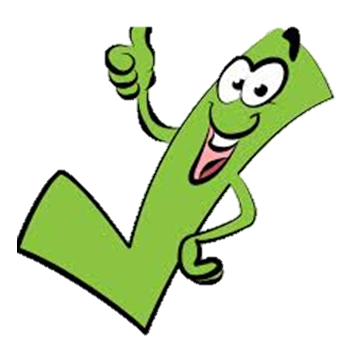 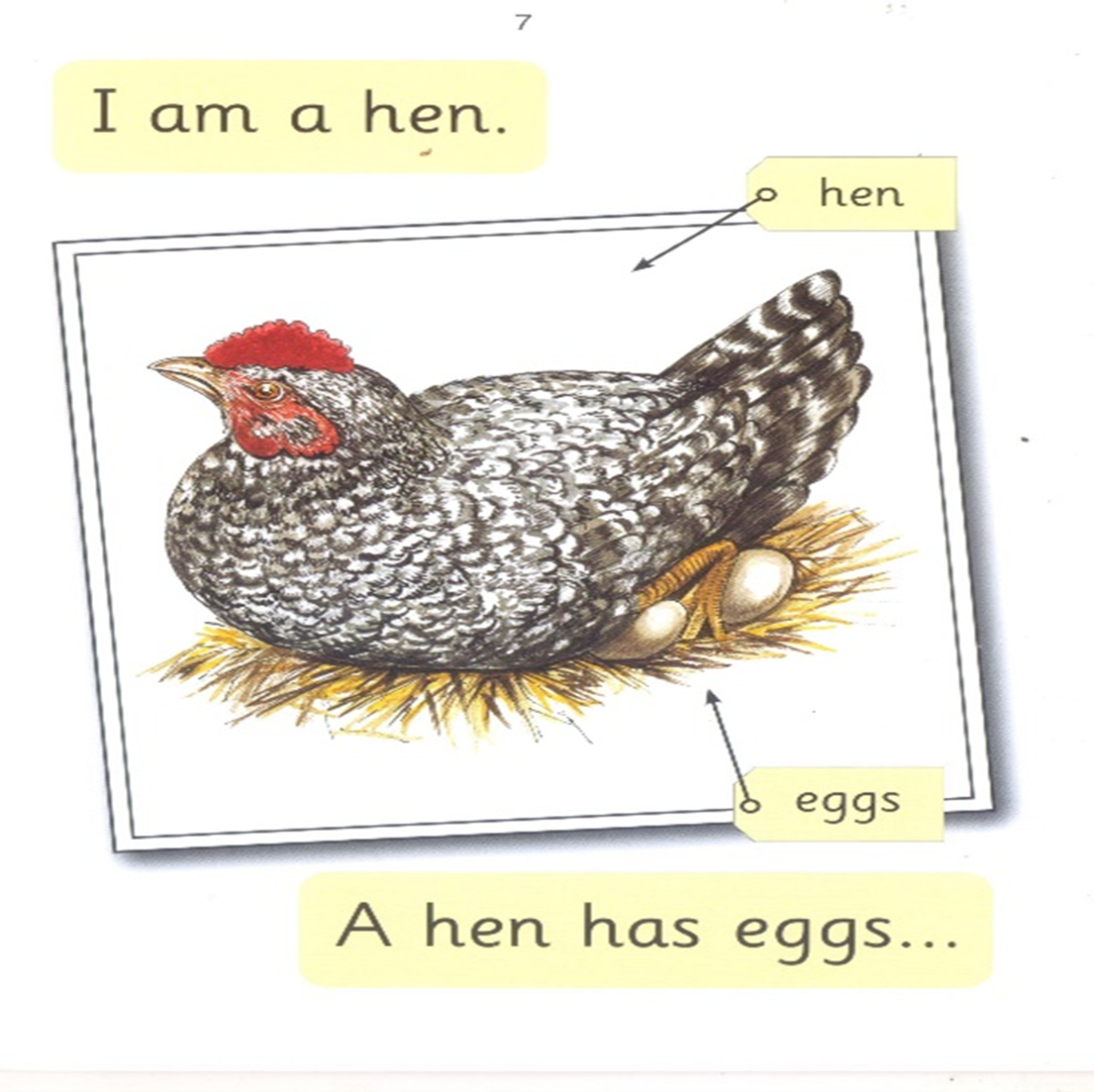 kittens                       hen
   l                                 2
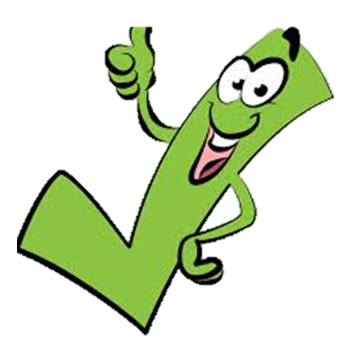 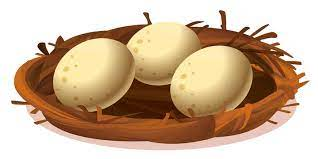 eggs                          hen
   l                                 2
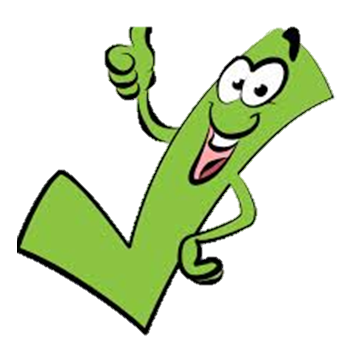 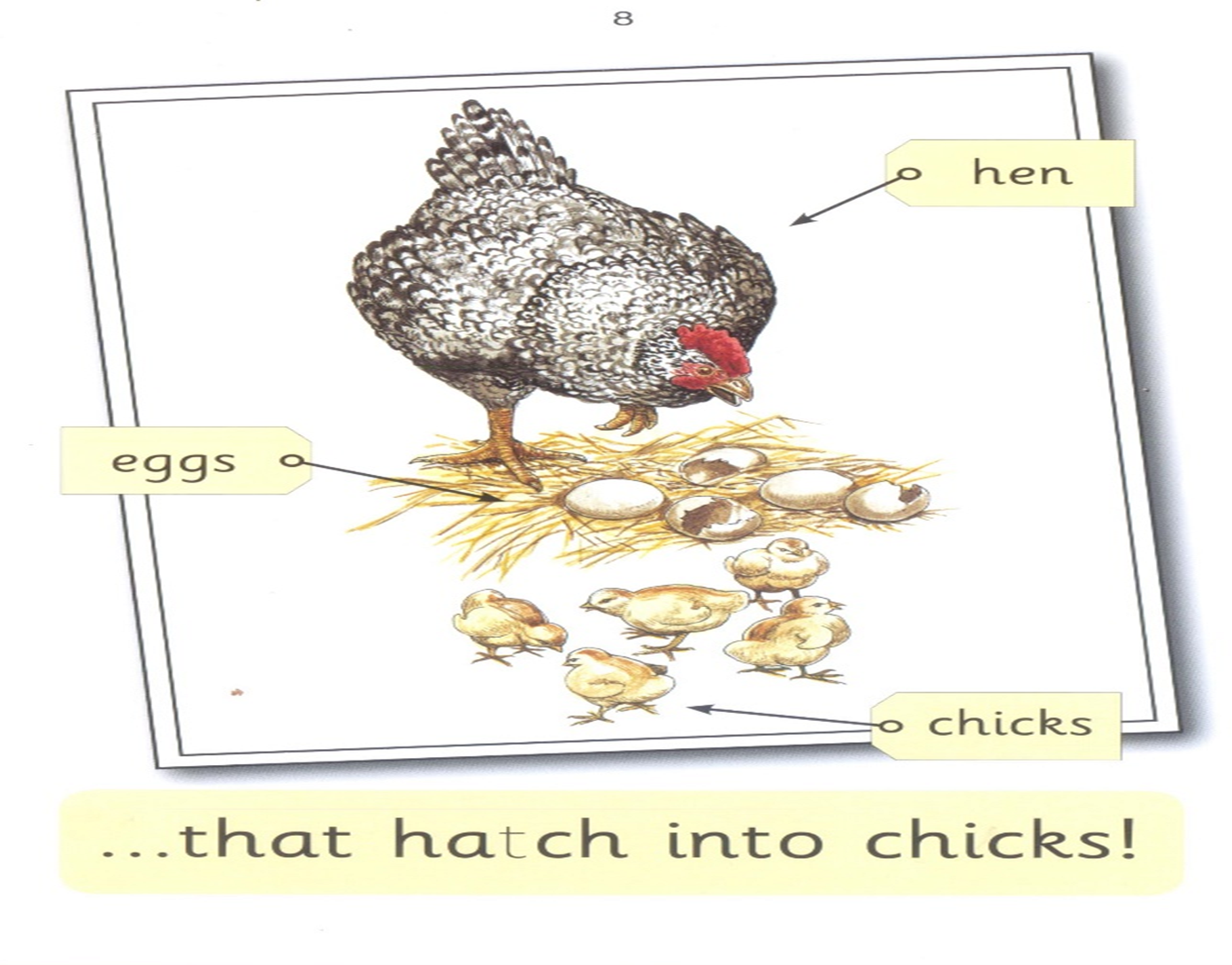 chicks                        hen
    l                                 2
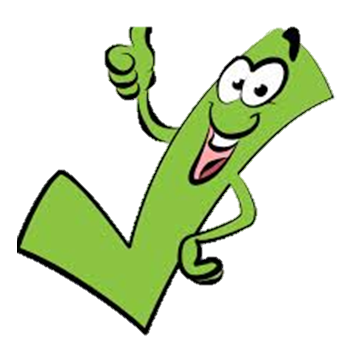 dog                       puppy
   l                             2
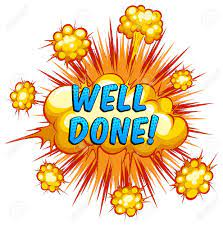 goat                         kid
   l                               2
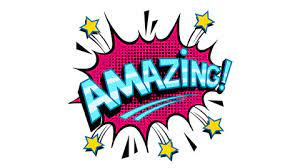 sheep                     lamb
   l                               2
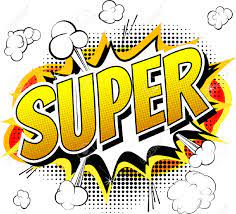 cat                         kittens
   l                               2
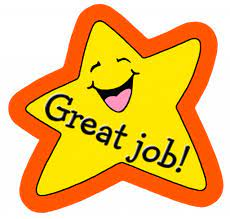 rabbit                     kittens
   l                               2
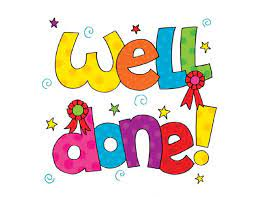 hen                         eggs
   l                               2
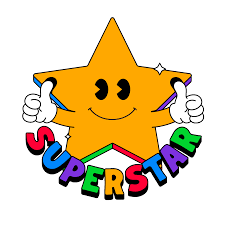 eggs                         chicks
   l                                  2
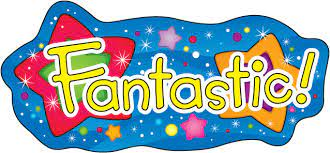